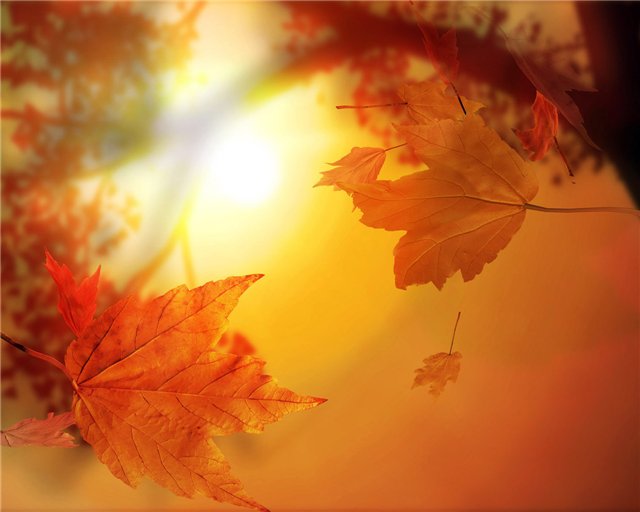 Нам тихий свой привет
Шлет осень мирная. 
Ни резких очертаний,
Ни ярких красок нет…
Природа вся полна последней  
                              теплоты…
Урок  по русскому языку в 8 классе«ДОЛГО БУДЕТ КАРЕЛИЯ СНИТЬСЯ…»(Описание картины  В.В. Мешкова «Золотая осень в Карелии»)
Развитие  речи в 8 классе
Учитель русского языка и литературы МОУ г.Мурманска СОШ № 26 Костючек О.В.
Цели:
Образовательные: закрепление орфографических и пунктуационных навыков , научить создавать свой текст на предложенную тему (сочинение-описание местности по картине), добиться усвоения основных элементов построения текста данного типа. 

Развивающие: совершенствовать умение правильного отбора языковых средств, установления логических связей между частями текста, грамотного оформления своего высказывания. 

Воспитательные: воспитывать любовь и уважение к русской живописи и родному языку; добиваться повышения познавательной самостоятельности учащихся.
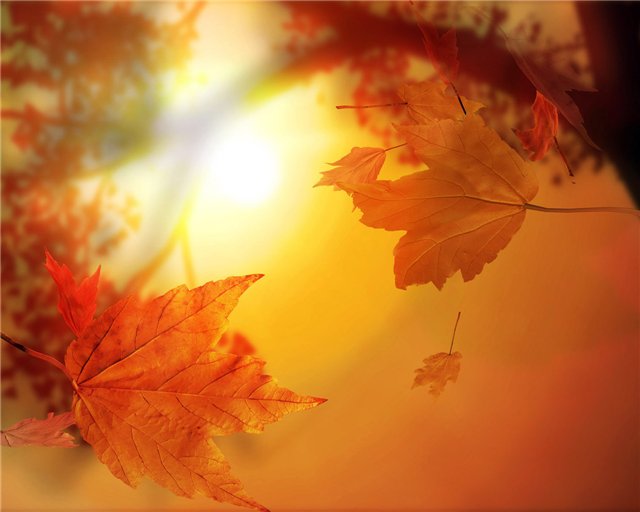 Унылая пора! 
        Очей очарованье! 
Приятна мне твоя  
        прощальная краса…
Пейзаж, как народная песня, должен нести светлые чувства.                                                                         	  В.В.Мешков
М.Нестеров. Осенний пейзаж
И.Левитан. Золотая осень
И.Левитан. Сумерки. Луна
А.Куинджи. Вид на Москву с Воробьевых гор
В.Мешков. Золотая осень в Карелии
Сбор материала к сочинению.
Словарная работа: 
 Ламба, ламбушка – 
небольшое лесное озеро (диалект.)
 Сельга – 
невысокие горы из сплошного камня (диалект.)
 Валуны – 
большие округлые гладкие камни.
Сведения  о географическом положении Карелии, климате, территории.
Карелия – республика, входящая в состав России, расположенная в пределах Балтийского щита. Столица – Петрозаводск. Карелия граничит с Финляндией и с Санкт-Петербургом. Половину территории республики занимают хвойные и смешанные леса. Карелию называют «краем озер», т. к. на ее территории находится сорок тысяч больших и малых озер.
Работа со словарем.
Композиция – строение, расположение и соотношение составных частей произведений литературы, искусства. 
Колорит – система цветовых сочетаний в произведениях искусства. 
Ландшафт – вид земной поверхности. 
Валуны – большие округлые камни. 
Холст – ткань, на которой пишут картины.
Подготовительная  работа к описанию картины В. В. Мешкова  «Золотая осень в Карелии» (Работа по заданиям к упражнению № 54).
-Что изображено на картине?
На картине художника В. В. Мешкова изображен живописный пейзаж Карелии. Это север России, лето здесь короткое. Художник на своем полотне запечатлел яркое прощание величественной и суровой природы Карелии с северным летом. Буйство красок ранней осени впечатляет зрителя.
-Что зритель видит на переднем плане картины?
На переднем плане картины зритель видит осинки, березки, кусты, позолоченные осенними холодами, хилые елочки, высокие суровые сосны, серовато-зеленые валуны, озерцо
-  Что изображено на заднем плане картины?
На заднем плане картины – озеро с отражающимися в нем деревьями, дальше – зеленая полоса хвойного леса, и над всем – низкое сероватое небо в облаках
- По каким деталям можно определить, что эта картина изображает Карелию?
То, что картина изображает Карелию, можно определить по таким деталям: слегка холмистый рельеф почвы, редкая растительность с негустой листвой, обилие валунов и озер, лес, уходящий за горизонт
- Какие цвета и оттенки использует автор для изображения осени?
Для изображения осени автор использует выразительную цветовую гамму: яркие, теплые золотистые, коричневые, красноватые оттенки сочетаются с холодноватыми серо-зелеными, серо-голубыми. Краски прозрачные, чистые, неброские. Колорит картины передает праздничность и в то же время суровость карельской осенней природы
- Каковы особенности композиции картины?
Художник выбирает для картины удлиненный горизонтальный формат холста, чтобы передать широту, спокойствие, протяженность, простор карельской осенней природы
- Какое впечатление произвела на вас картина?
Картина производит впечатление умиротворения, тишины, спокойствия, легкой грусти
Примерный план.
1. Представление картины. 
2. Красота русской природы осенью. 
3. Мастерство художника. 
    а. Яркие краски суровой Карелии. 
4. Композиция картины.
    а. Что изображено на переднем плане картины? 
    б. Что изображено на втором плане картины? 
5. Что хотел выразить художник своей картиной? 
6. Впечатления от картины.
Примеры словосочетаний и предложений:
В композиции картины; 
обилие валунов; 
поэтичность ландшафта; 
цепь озер; 
высокие суровые сосны. 


    Колорит картины передает величественность и  
праздничность карельской осени. 

    Для изображения осени автор использует выразительную 
цветовую гамму. 

    Чтобы показать безграничность просторов карельского 
пейзажа, художник использует горизонтальный формат холста
Синонимы
Художник –
Василий   Васильевич Мешков, он, пейзажист, певец русской природы, мастер пейзажа и другие
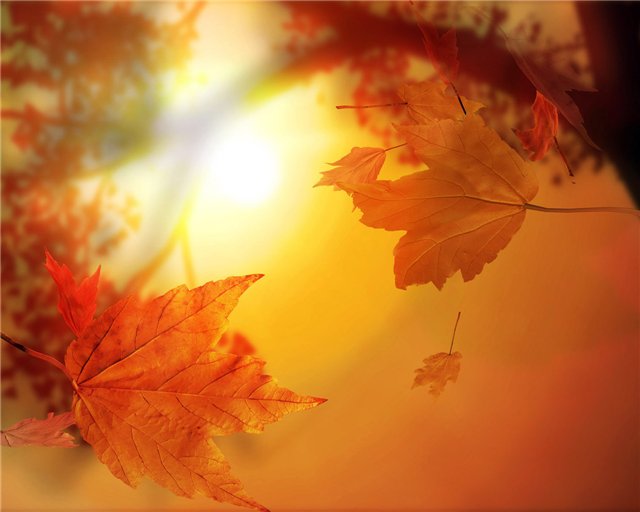 Для других моя сторонка
          Нелюдима да сурова,
          Для меня земля  Ижоры
          Всех желанней и нежнее.
          Здесь порожистые реки
          И студеные озера.
          Здесь леса молчат угрюмо,
         А поляны пахнут медом.

   (карельская  поэтесса Ларин Параске
             (1833-1904).
Задание :
Написать сочинение-описание по картине В.В.Мешкова «Золотая осень в Карелии»